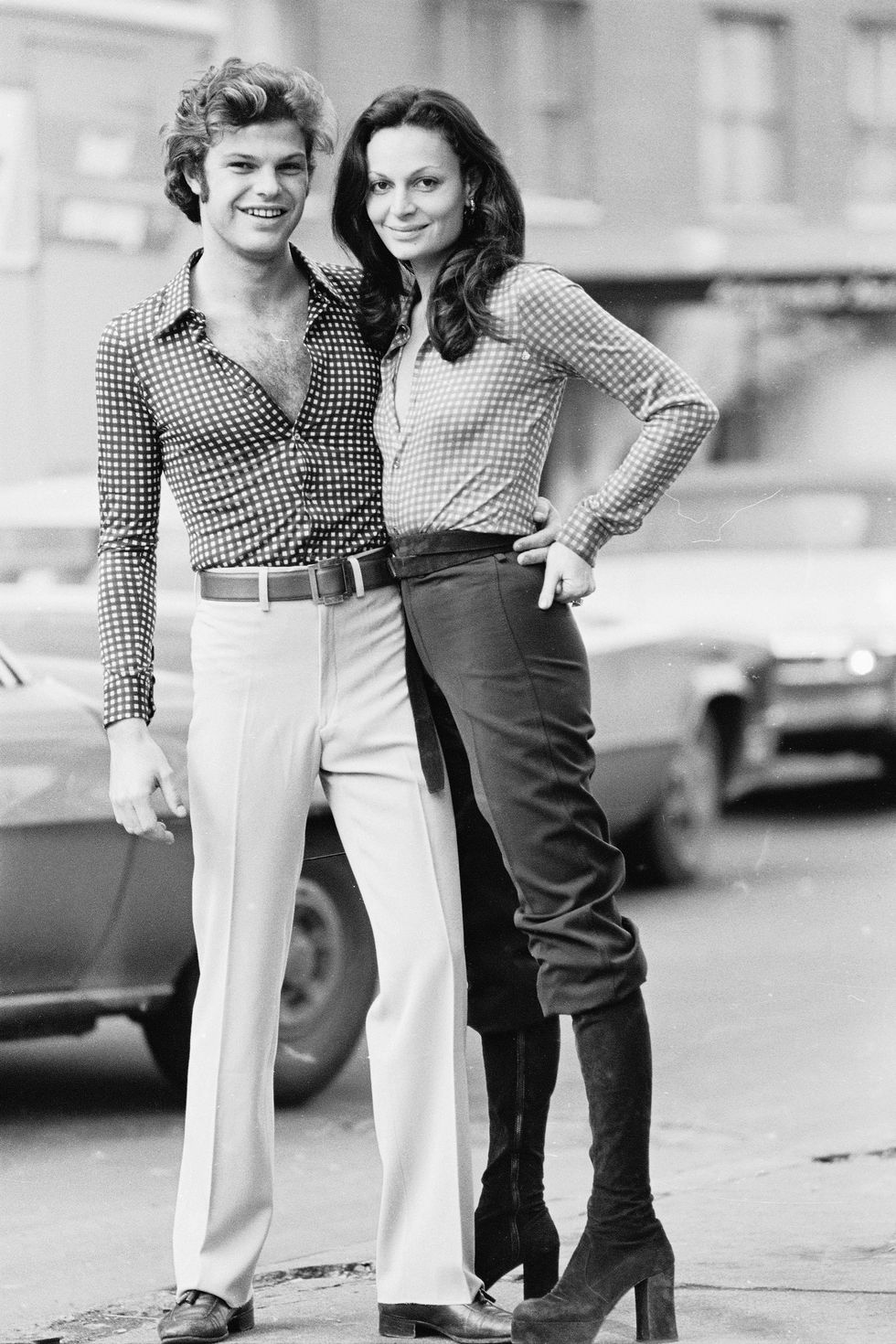 Influencers
in de jaren ‘50, ‘60 en ‘70
[Speaker Notes: https://www.harpersbazaar.com/fashion/trends/g6495/70s-fashion-in-photos/?slide=15]
Influencers
Beatlemania: https://www.youtube.com/watch?v=-gWMxCe53pI 

Beliebers: https://www.youtube.com/watch?v=QUOe7cl9XDQ
[Speaker Notes: Beatlemania: vanaf 1.40 tot ze een tijdje zingen
Beliebers: vanaf 0.18 tot een minuut verder ongeveer]
Influencers
Wie bepaalt wat jij draagt, luistert, mooi of lelijk vindt? 
Wie bepaalt jouw mening?
Komt jouw mening overeen met die van je ouders? 
Hoe groot is de rol van influencers op jouw mening denk je?
[Speaker Notes: Deze vragen klassikaal bespreken, om leerlingen vast op te warmen voor de opdracht.]
Afzetten
Je afzetten tegen je ouders is niets nieuws. 
In de jaren ‘50 en ‘60 zetten jongeren zich massaal af tegen hun ouders en de oudere generaties

jongerencultuur
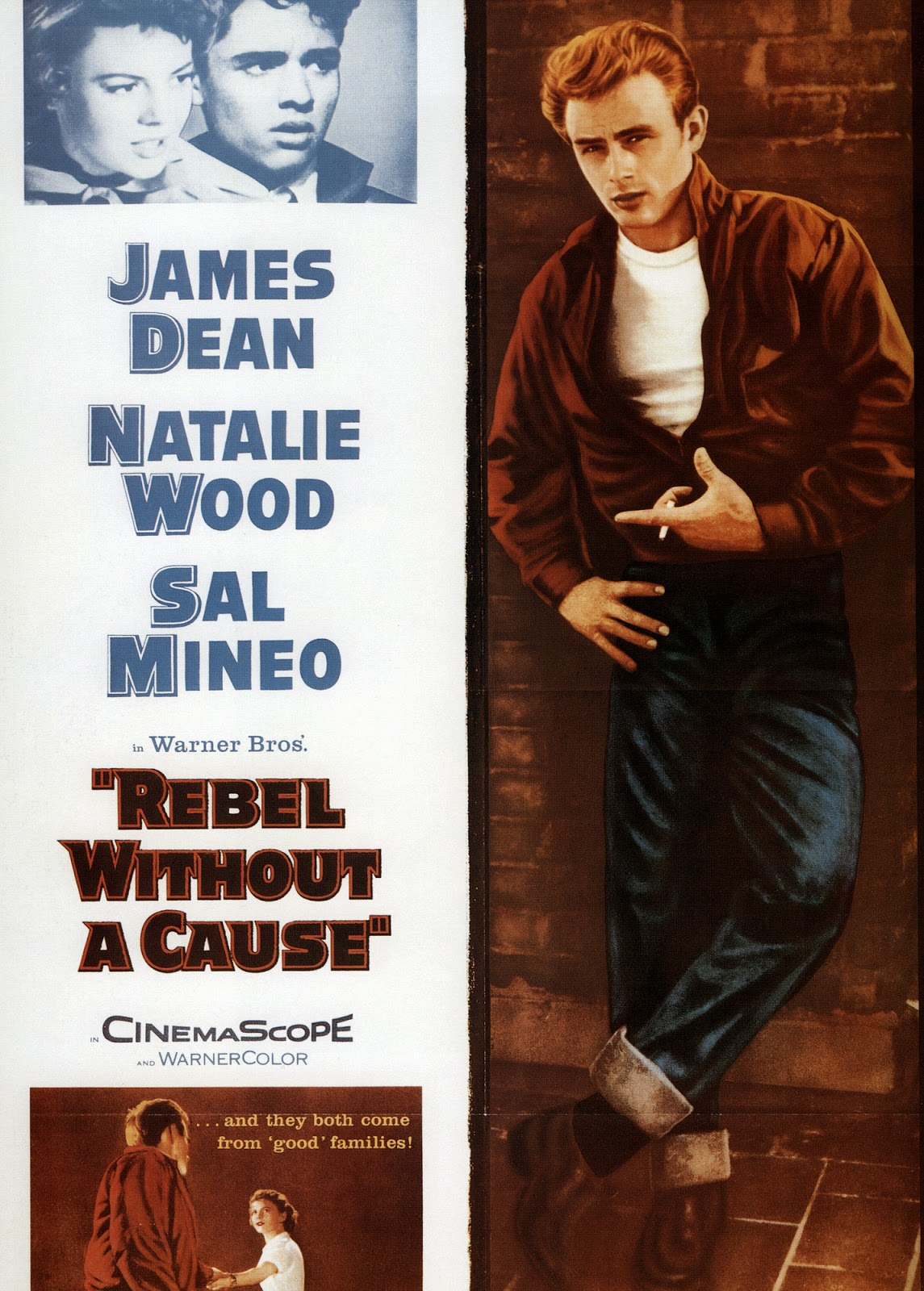 [Speaker Notes: Jaren ‘50 James Dean – nozems, vetkuif, brommer, onderklasse, snackbar. Welke merken? Welke kleding? Belangrijk om daar precies op te letten? 
Foto: James Dean in Rebel Without a Cause (1955). Film tevens grote bron van inspiratie. Kijk maar naar de kleren. Vergelijk met volgende slide]
Nozems
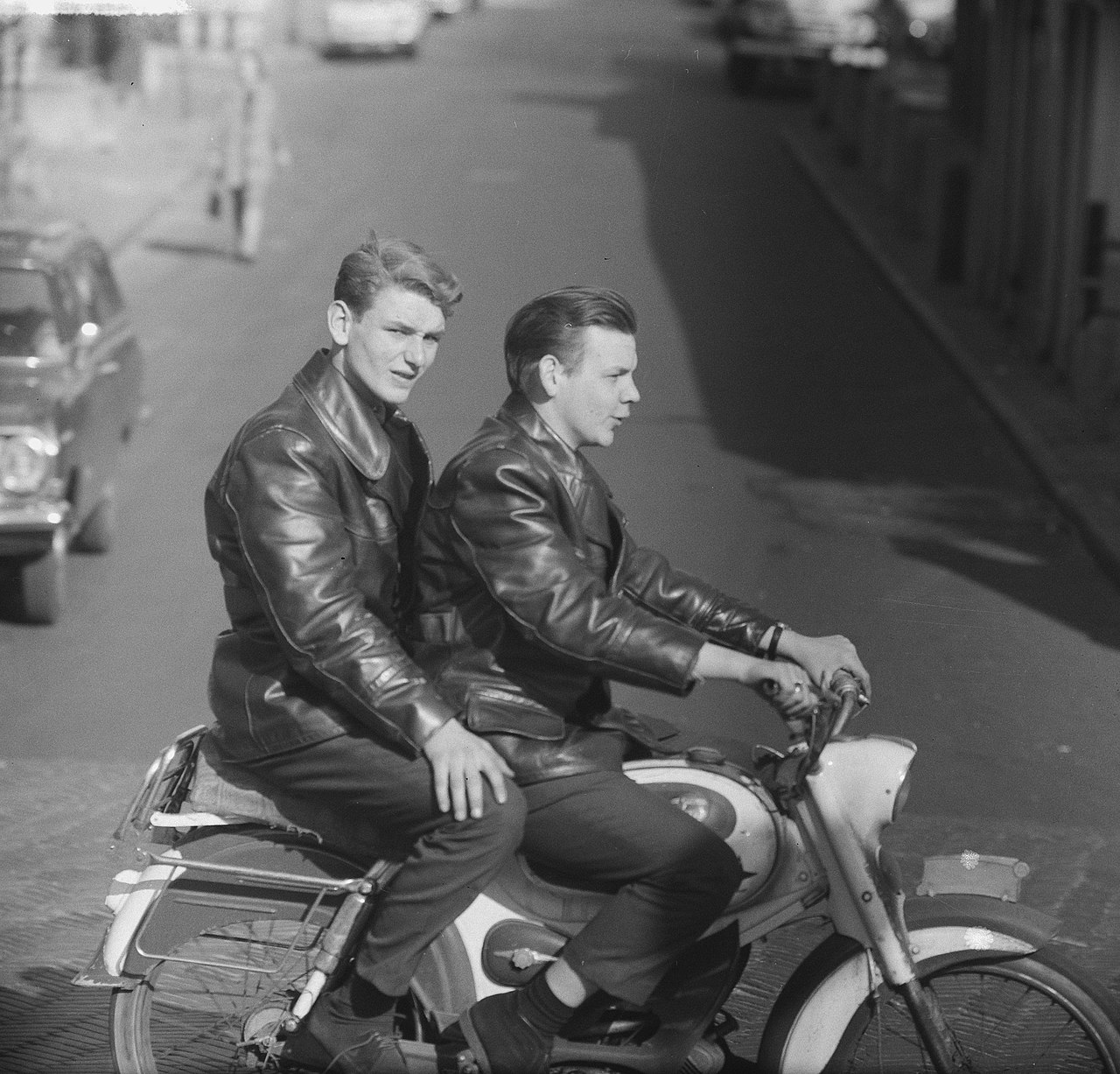 [Speaker Notes: Nozems op een bromfiets (1955).]
Provo’s/Robert Jasper Grootveld
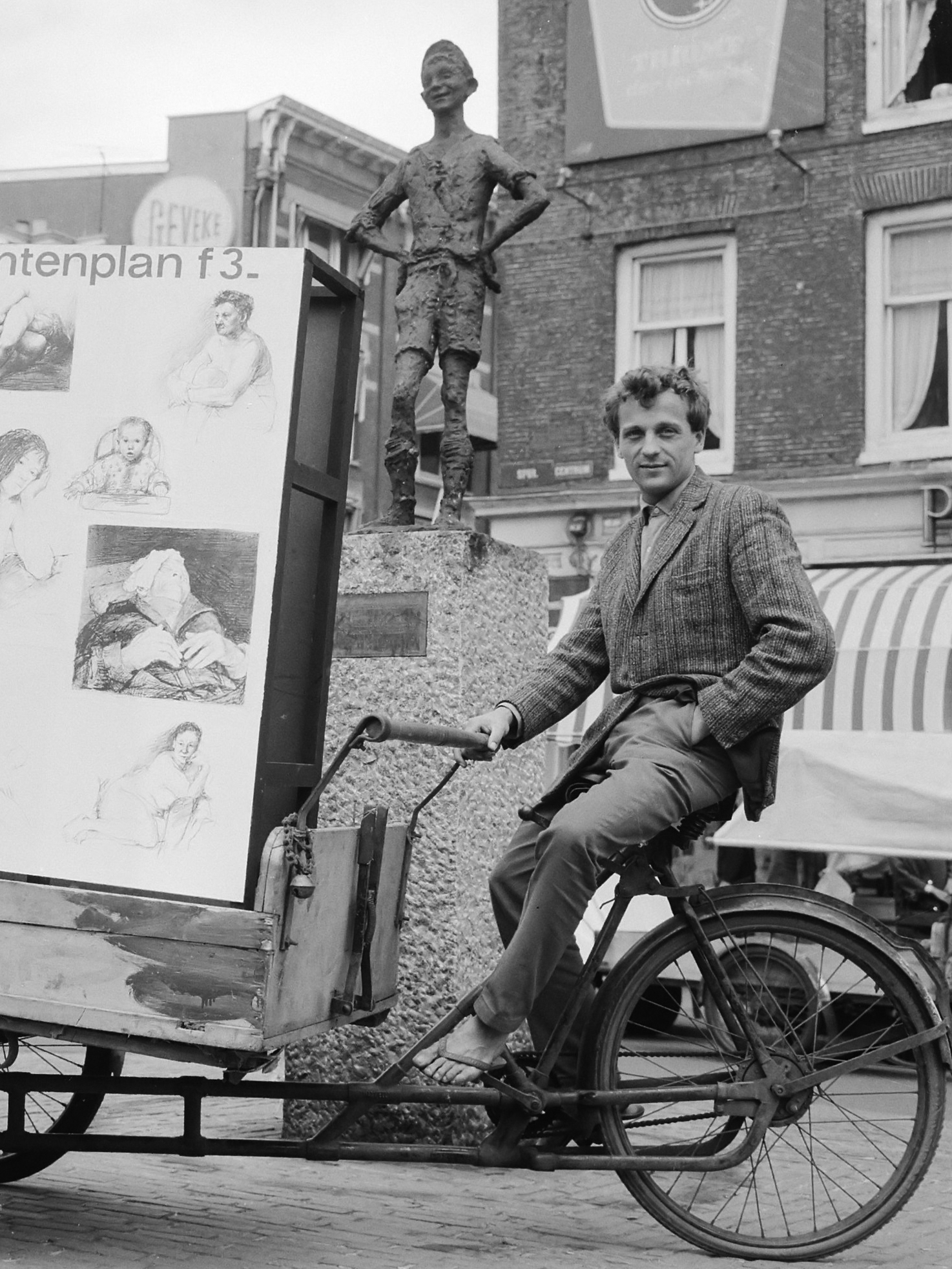 [Speaker Notes: Robert Jasper Grootveld, voorman Provo (provoceren)]
Dolle Mina’s
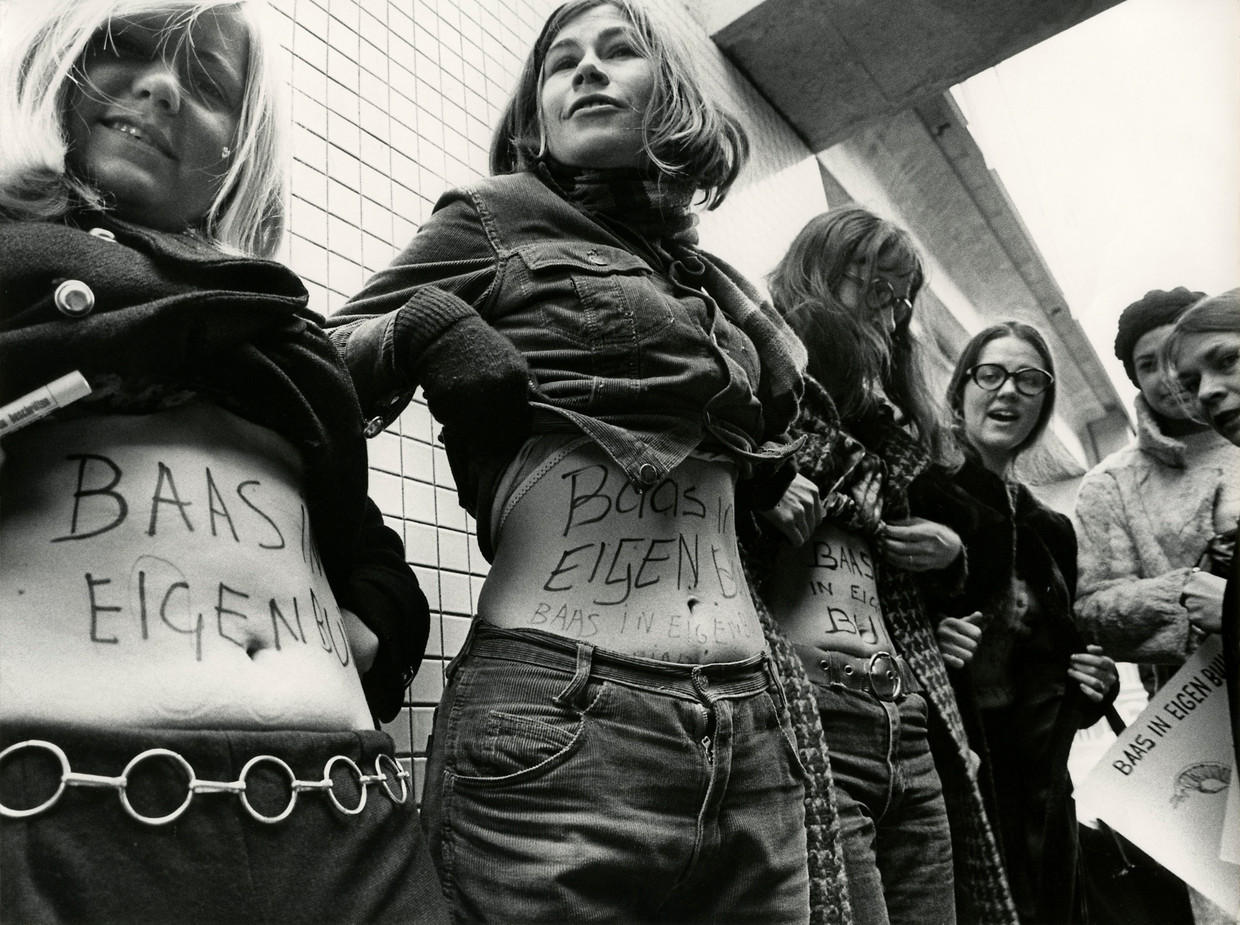 [Speaker Notes: dolle mina’s. Baas in eigen buik etc.]
The Beatles
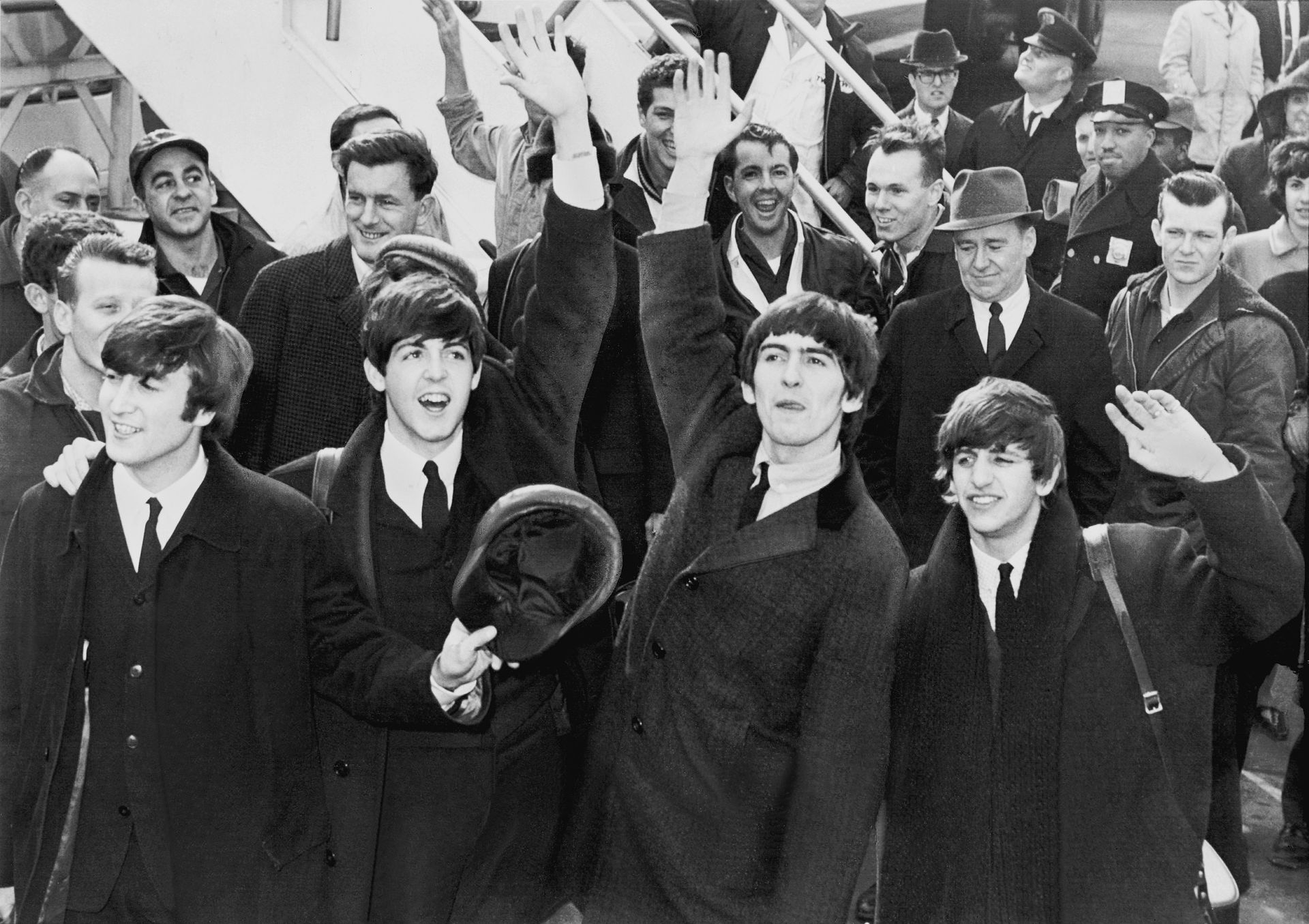 [Speaker Notes: The Beatles (1960-1970), invloedrijkste band ooit. Uit Liverpool. John Lennon, Ringo Star, Paul McCartney en George Harrison. Hysterische meiden bij concerten die muziek overstemden: Beatlemania. ‘Belichaming gezamenlijke idealen sociaal-culturele revoluties jaren ’60) (Foto: wikipedia)]
John Lennon en Yoko Ono
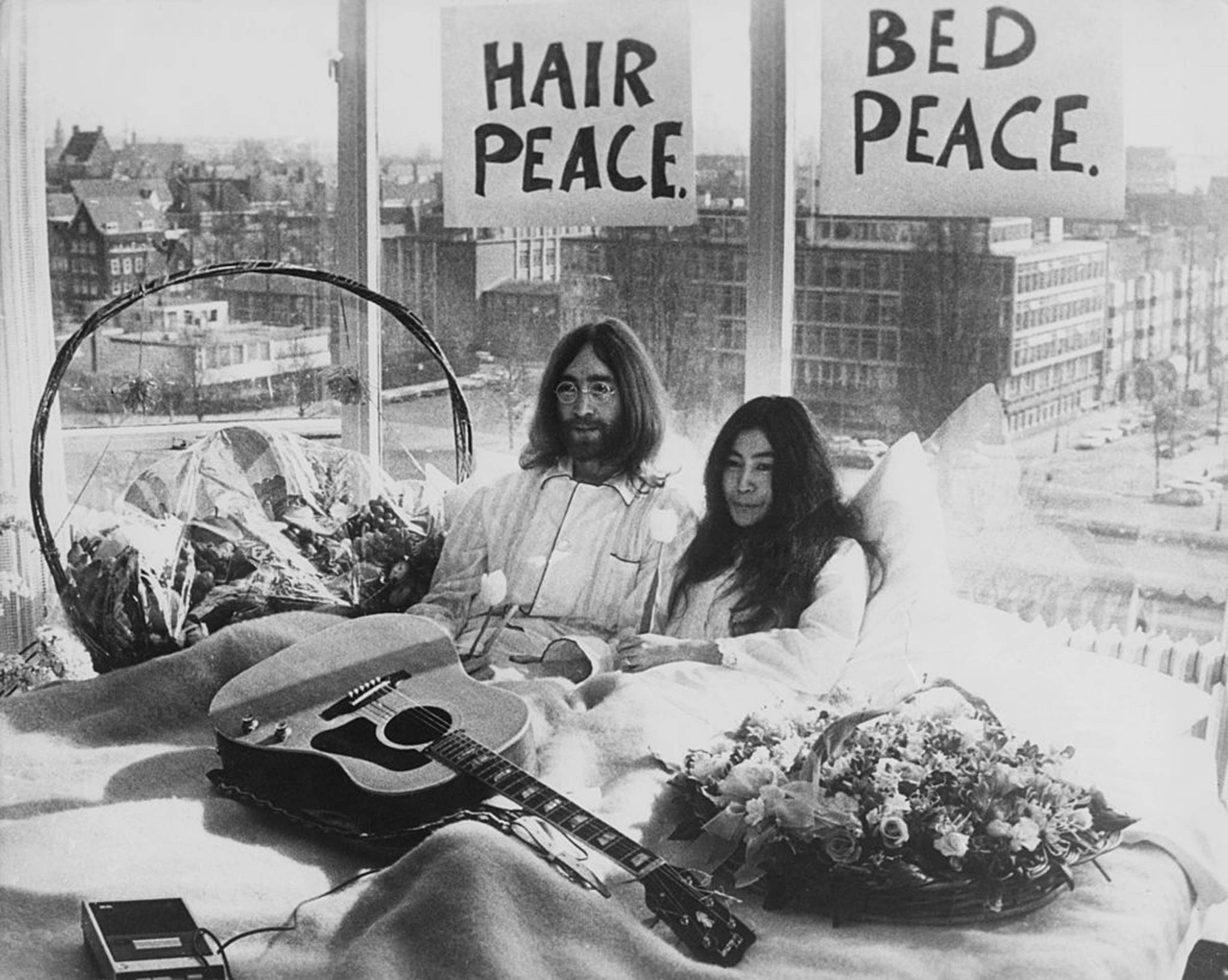 [Speaker Notes: John Lennon en Yoko Ono in Hilton Amsterdam in bed-in. Pacifistische actie tegen Vietnamoorlog 1969.]
Jimi Hendrix
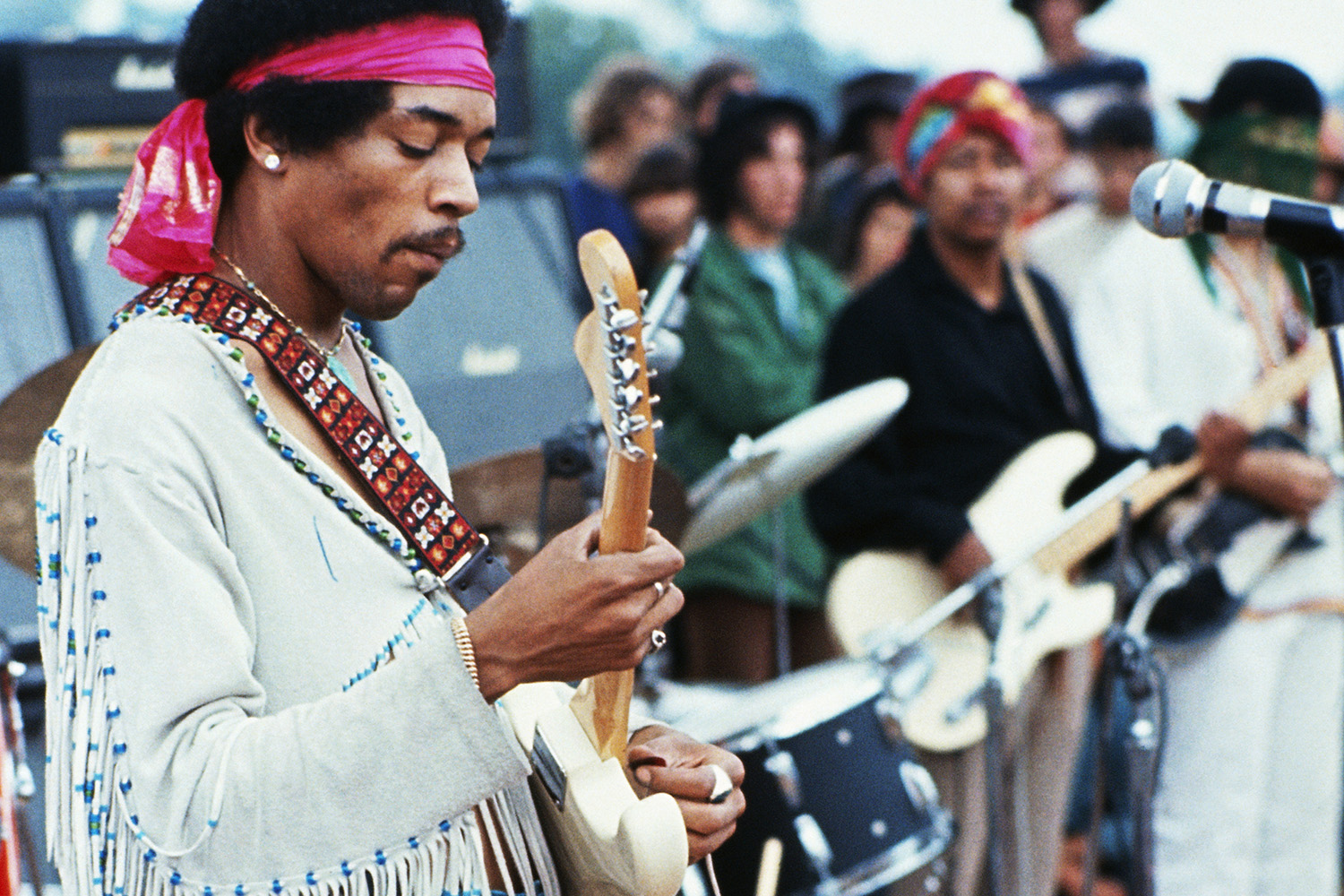 [Speaker Notes: Jimi Hendrix in 1969 op Woodstock Festival. Speelde Star-Spangled Banner (Amerikaanse volkslied) maar met geluid van bommen en vliegtuigen er doorheen. Was heel controversieel toen. Tegen Vietnamoorlog.]
Boudewijn de Groot
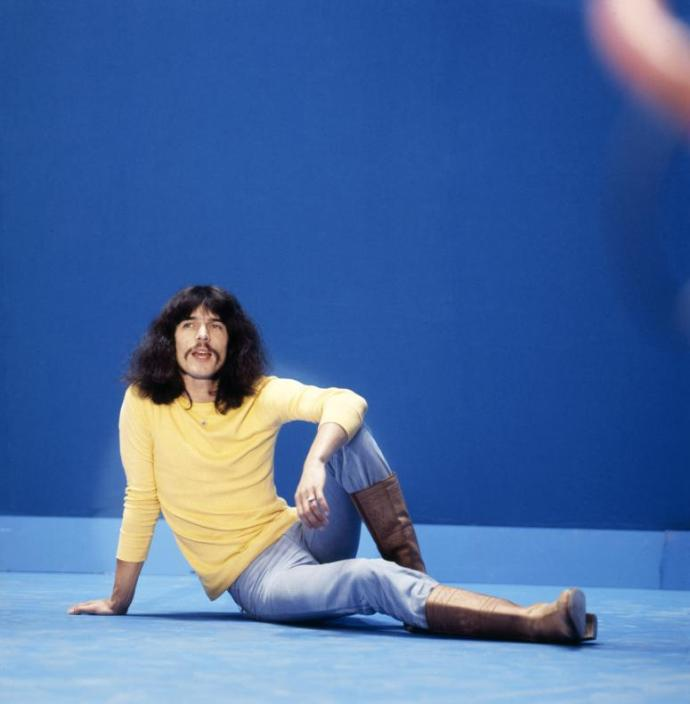 [Speaker Notes: Protestzanger, in veel van zijn teksten richt hij zich tegen politiek. Eventueel fragment laten horen van Welterusten, meneer de president (https://www.youtube.com/watch?v=_5Cmw1NHUig) uit 1966.]
Opdracht
In duo’s: kies een van de influencers die zijn besproken OF kies zelf een persoon uit de jaren ’50/’60/’70 (verdieping) en licht je keuze toe. 
Zoek een andere foto dan hiervoor getoond van die persoon/beweging. 
Leef je in in deze persoon en maak een Instagram-post vanuit zijn/haar perspectief.
Eisen aan je post
In je post moet komen te staan: 
Waar je VOOR bent
Waar je TEGEN bent 
Gebruik hiervoor de thema’s uit KA’s 45,46 en/of 48. (Noem dus bijv. Koude Oorlog)

Maak het echt: link naar merken/stijl/andere invloedrijke personen uit die tijd. 

Netheid, originaliteit en vorm doen ertoe! 

Foto credits
Voorbeeld
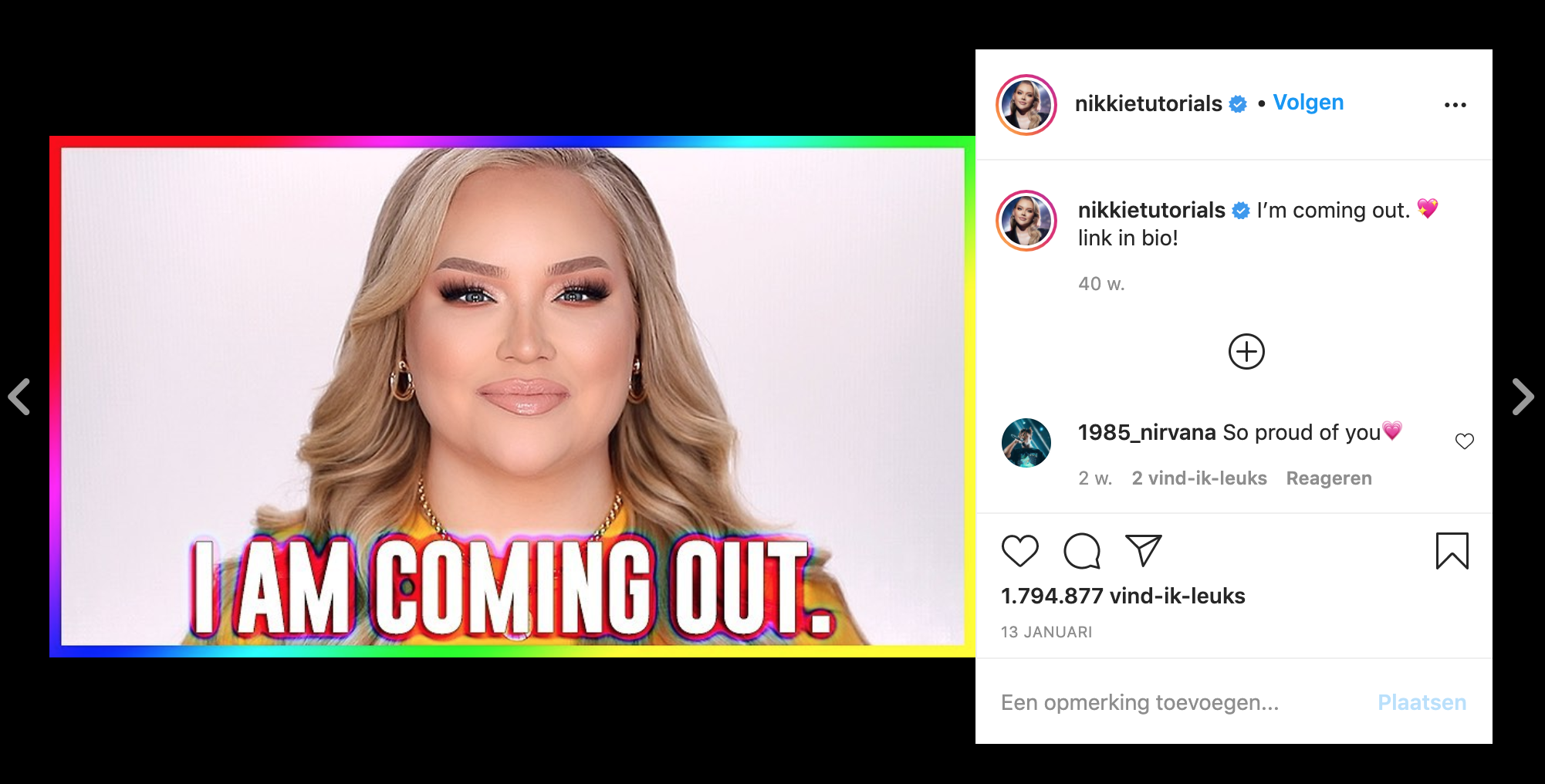 [Speaker Notes: Bereik gebruikt in voordeel trans mensen. Bijna 2 miljoen likes! Rolmodel geworden.]
Voorbeeld
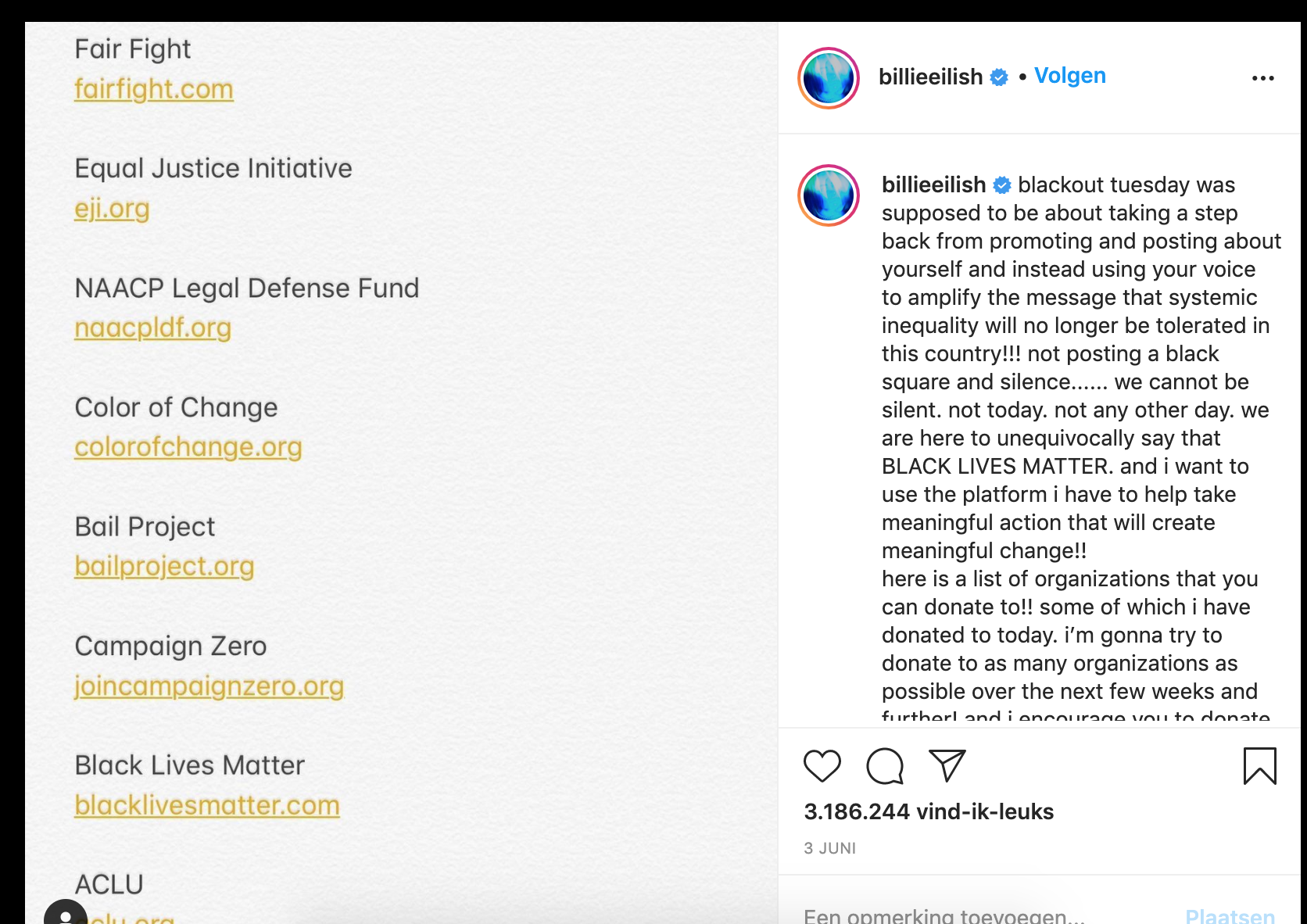 [Speaker Notes: Bovenste pijl: afzetten tegen over jezelf praten
Onderste pijl: voor stem en bereik gebruiken om BLM te steunen]
Voorbeeld
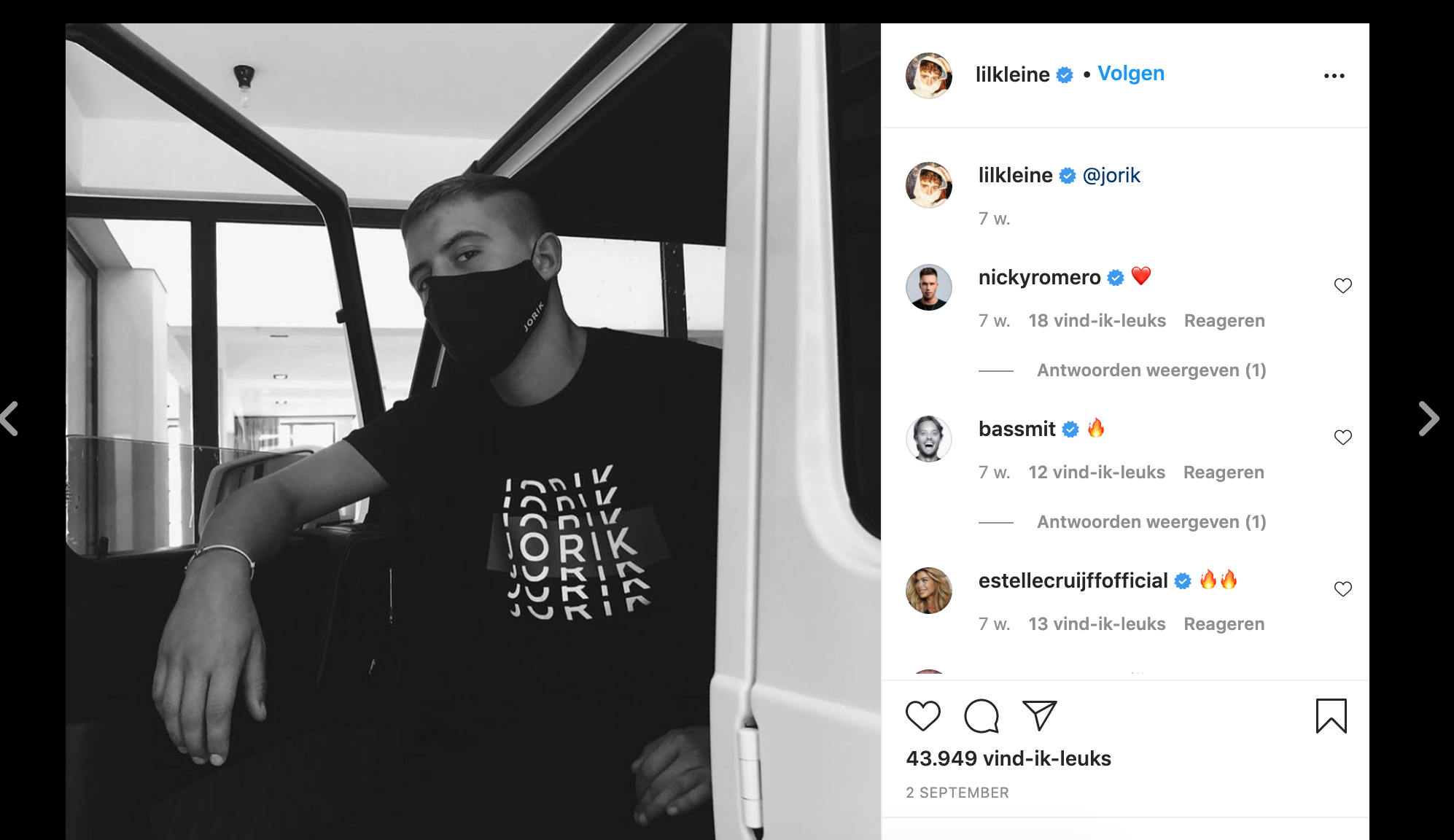 [Speaker Notes: Lijkt simpel, maar is zowel reclame voor merk als uitspraak voor mondkapjes. Dus hij spreekt zich ook ergens tegen en voor uit. Ook enorme invloed (denk ook aan #ikdoenietmeermee)]
Voorbeeld credits/bronvermelding
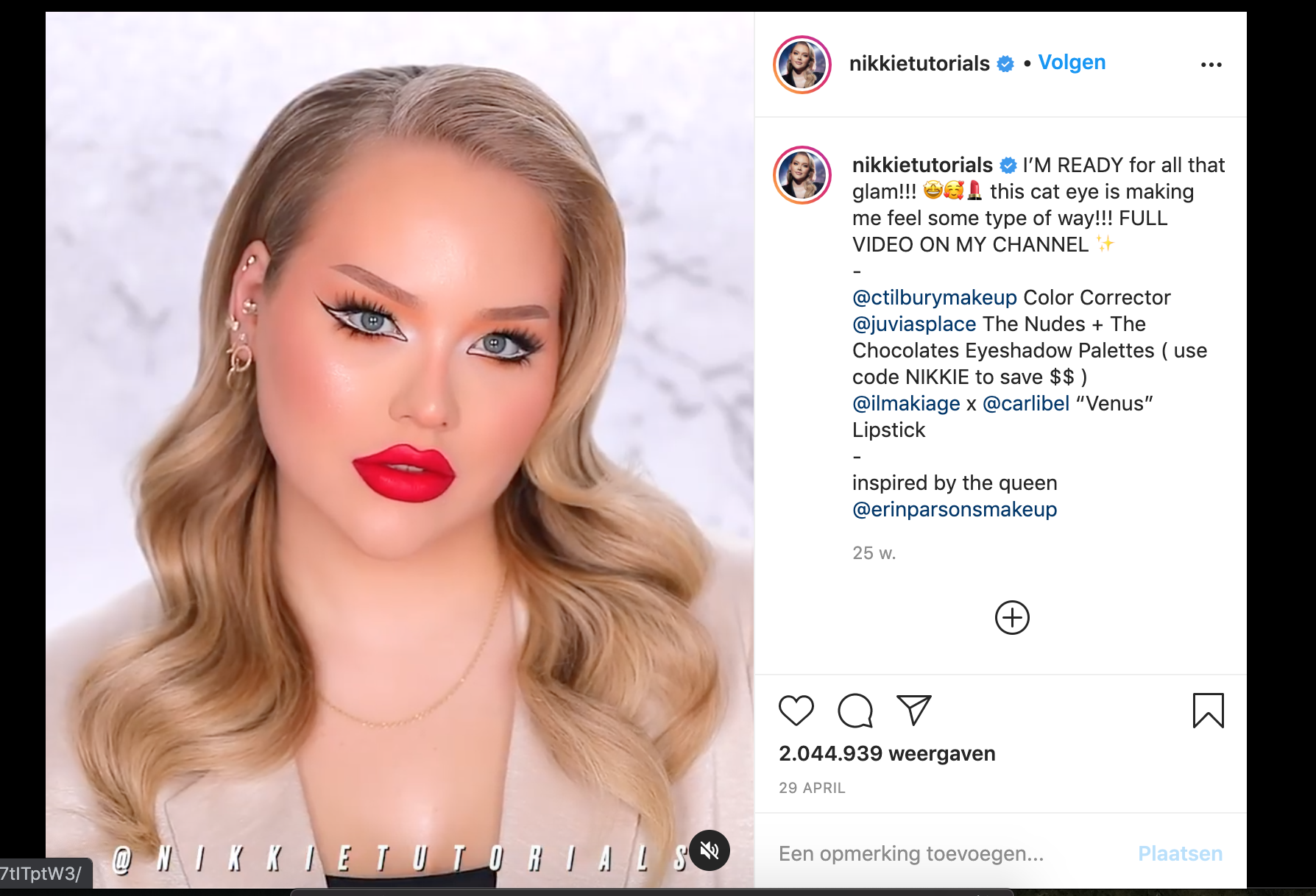 [Speaker Notes: Nikkietutorials, bronvermelding.]
Wat lever je in?
Een Instagrampost met: 
Zelfgekozen foto influencer
Post met daarin verwijzing naar KA’s, dmv boodschap waarin staat waar je voor EN waar je tegen bent. 
Foto credits

Vorm: 
screenshot van de post op je eigen Insta-account
Met een post generator https://zeoob.com/generate-instagram-post/
‘Beoordeling’
Gekozen foto 
Post: 
Benoemd waar je voor bent?
Benoemd waar je tegen bent?
Verwezen naar thema uit KA 45,46 en/of 48?
Foto credits/bronvermelding
Originaliteit
Netheid
Leukste/origineelste klassikaal bespreken in volgende les (eventueel anoniem en leerlingen laten liken: leerling met de meeste ‘likes’ wint)